Figure 3. Top panel: Global field power averaged across all expressions for the 2 extreme temporal delay conditions ...
Cereb Cortex, Volume 22, Issue 8, August 2012, Pages 1748–1760, https://doi.org/10.1093/cercor/bhr250
The content of this slide may be subject to copyright: please see the slide notes for details.
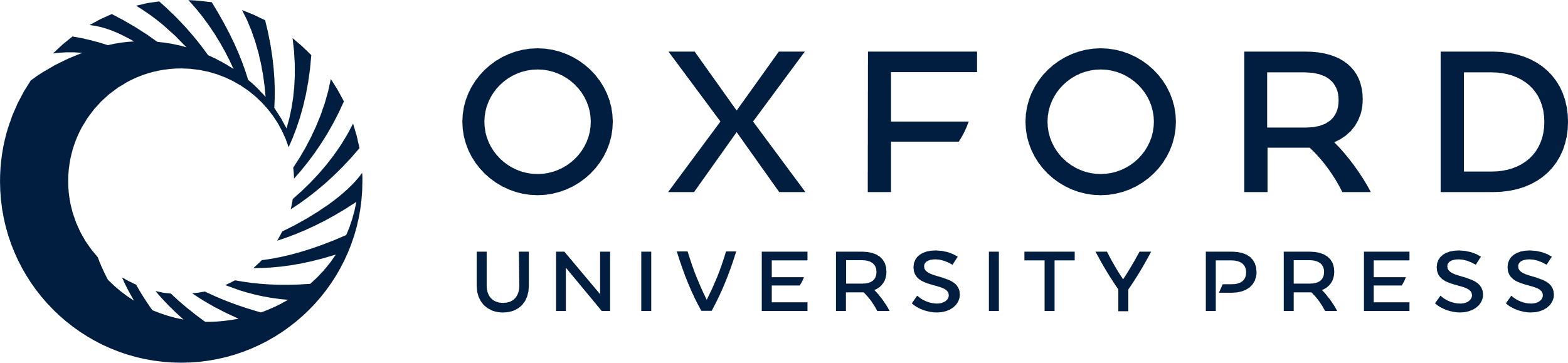 [Speaker Notes: Figure 3. Top panel: Global field power averaged across all expressions for the 2 extreme temporal delay conditions indicating the overlapping peaks at 105:125 ms and 160:180 ms following stimulus onset. Evoked response: topography of the signal evoked by the presentation of the faces, averaged across all expressions, in each of the selected time windows for the 2 temporal delay conditions. Emotion response: topographies of the average emotional response (emotional–neutral) for each time window. Lower panel: Event-related potentials for the 8 selected electrodes, as indicated by the red bars in the central topographic map. Bar charts indicate the averaged ERP for each expression at the 2 extreme temporal delays in the critical 160:180 ms time window.


Unless provided in the caption above, the following copyright applies to the content of this slide: © The Author 2011. Published by Oxford University Press. All rights reserved. For permissions, please e-mail: journals.permissions@oup.com]